Основные варианты логотипа
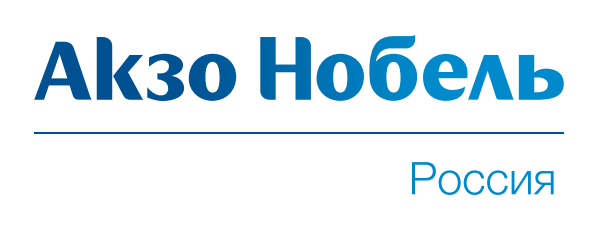 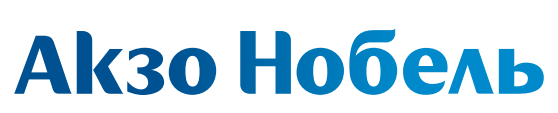 (полный)
(сокращённый)
Дополнительные варианты
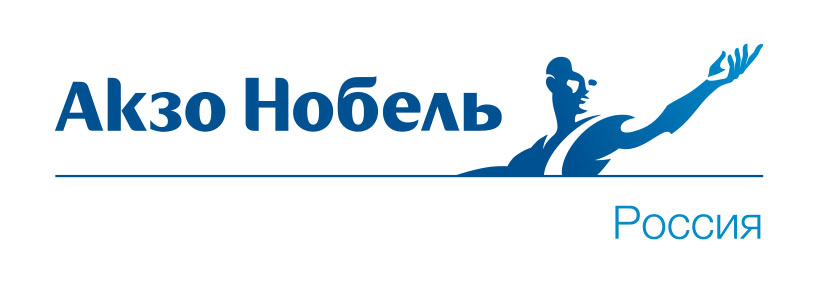 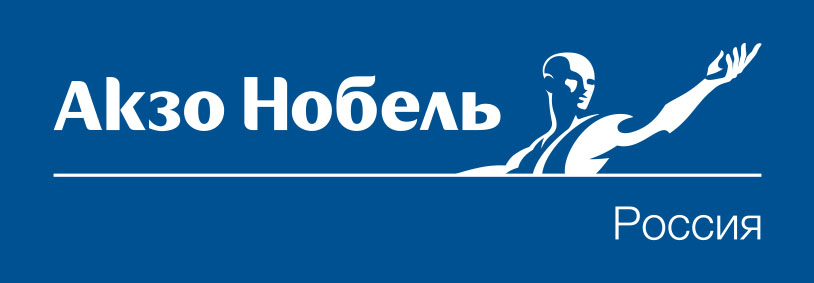 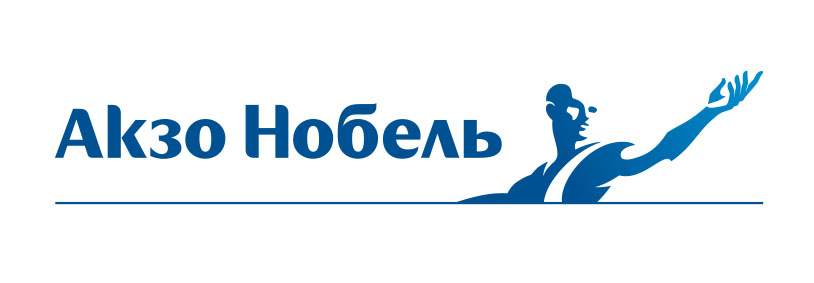 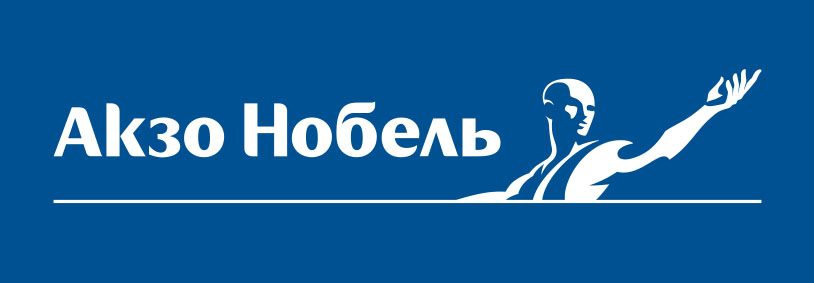 (могут использоваться вместо полной версии в виде исключения)
Основные принципы
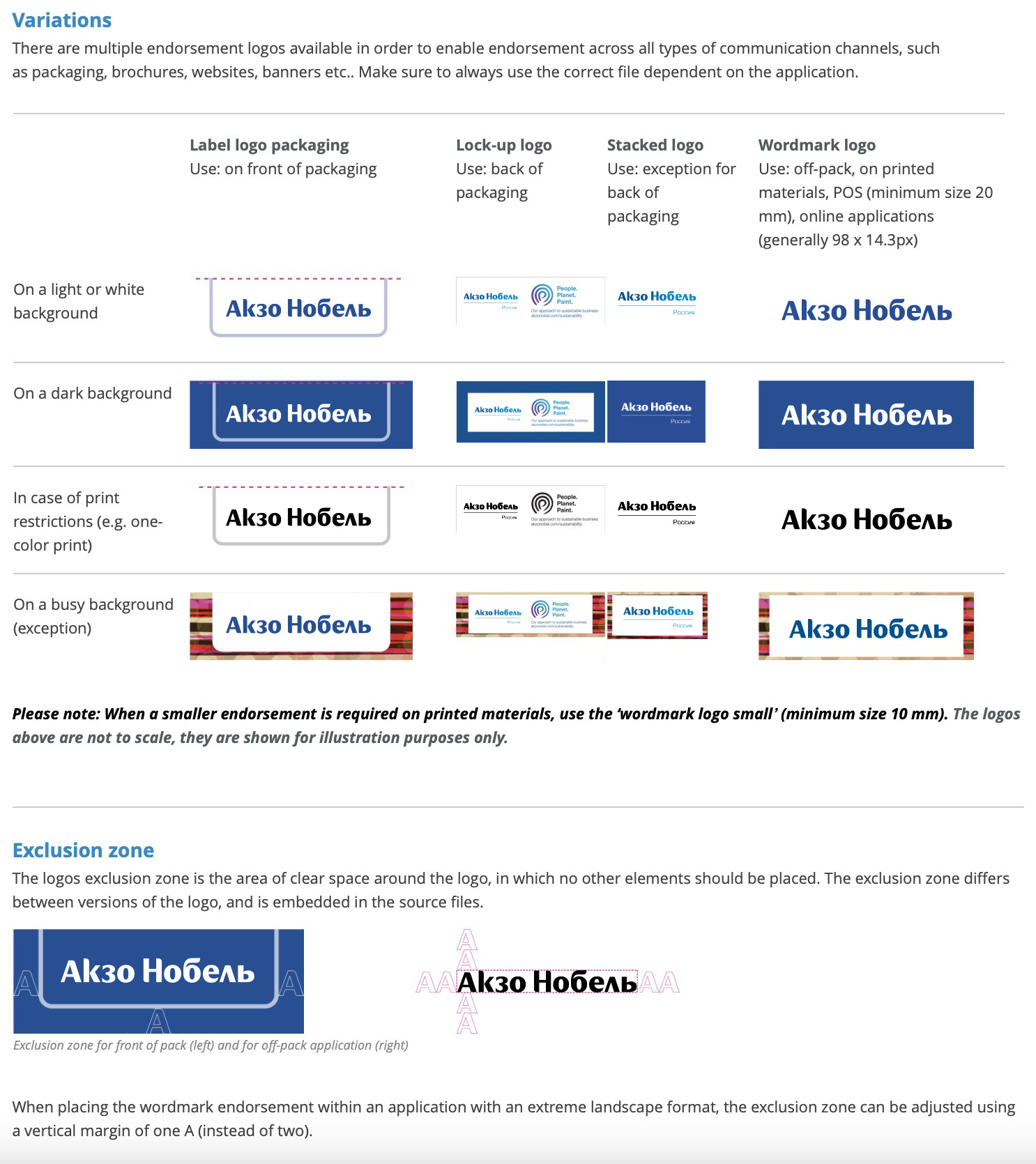 Основные принципы
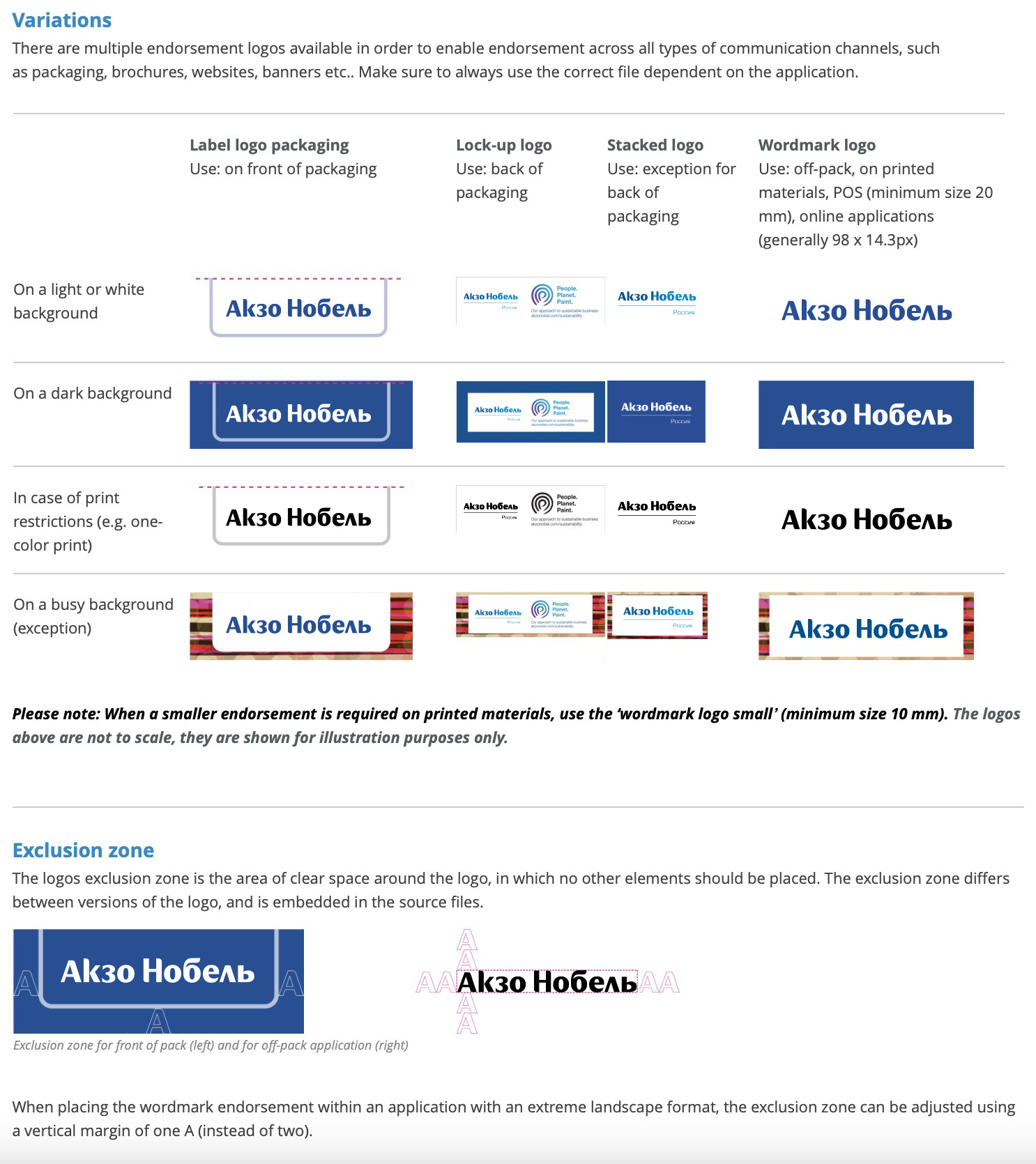 Основные принципы
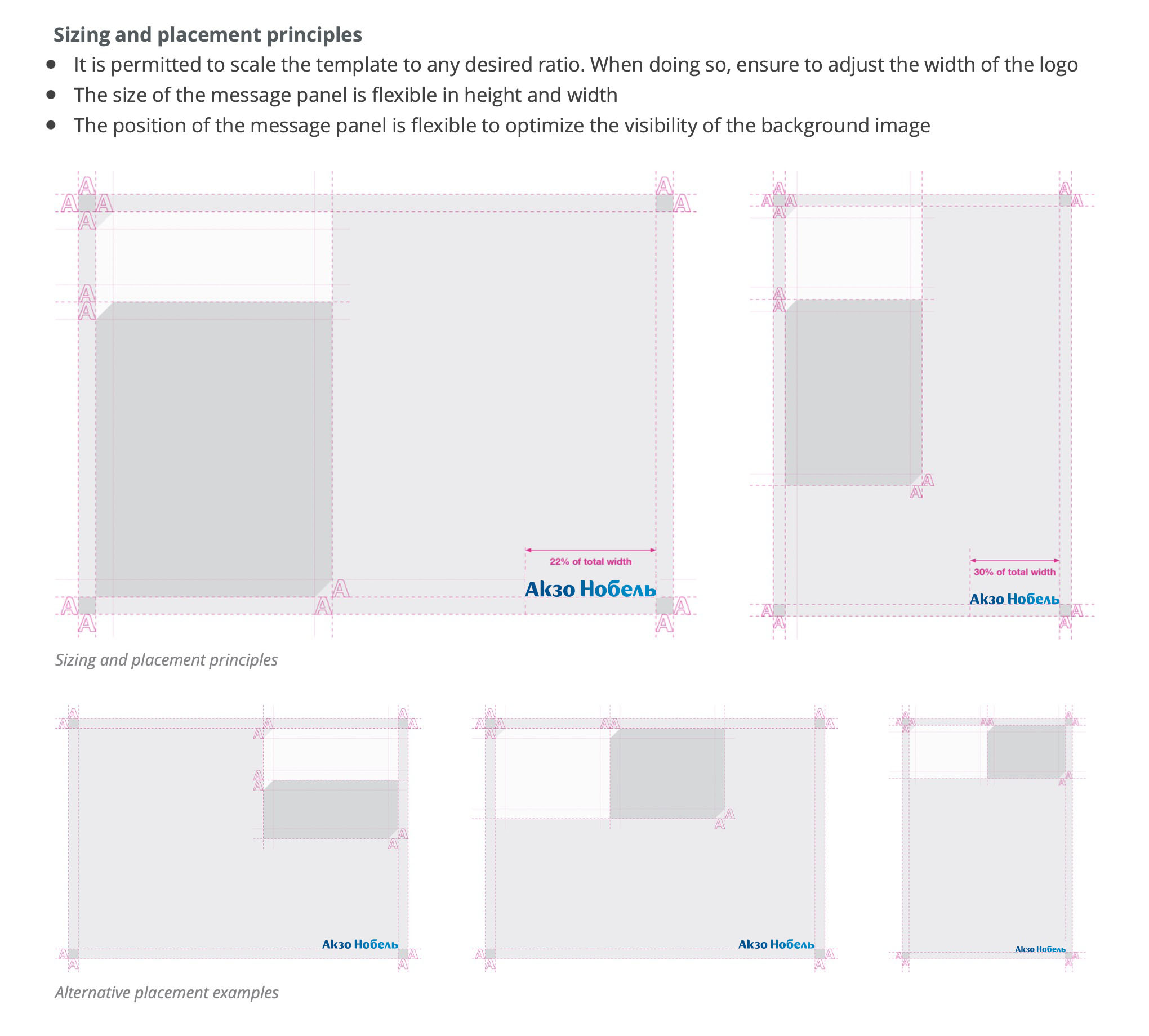 Основные принципы
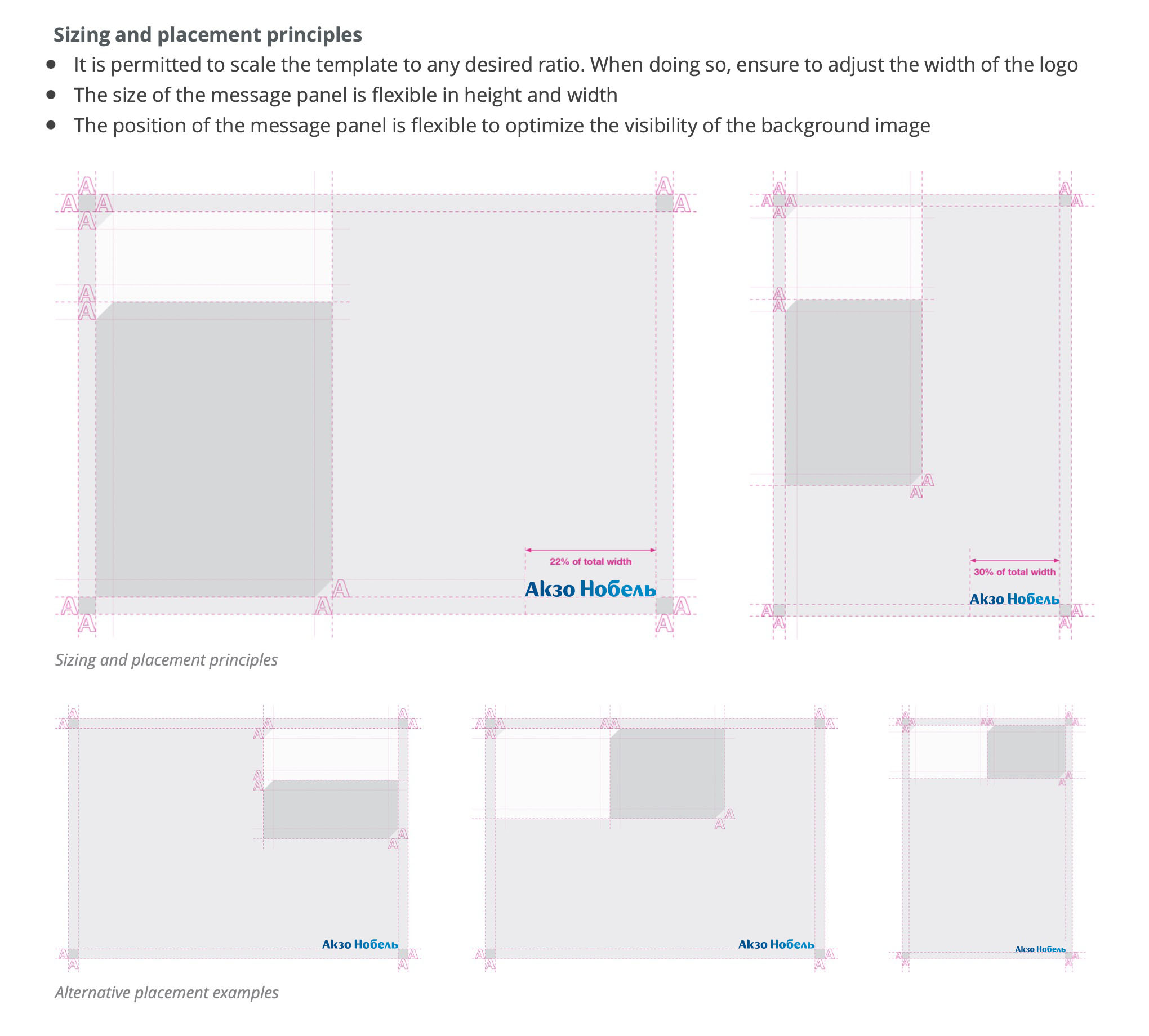 Примеры рекламных материалов
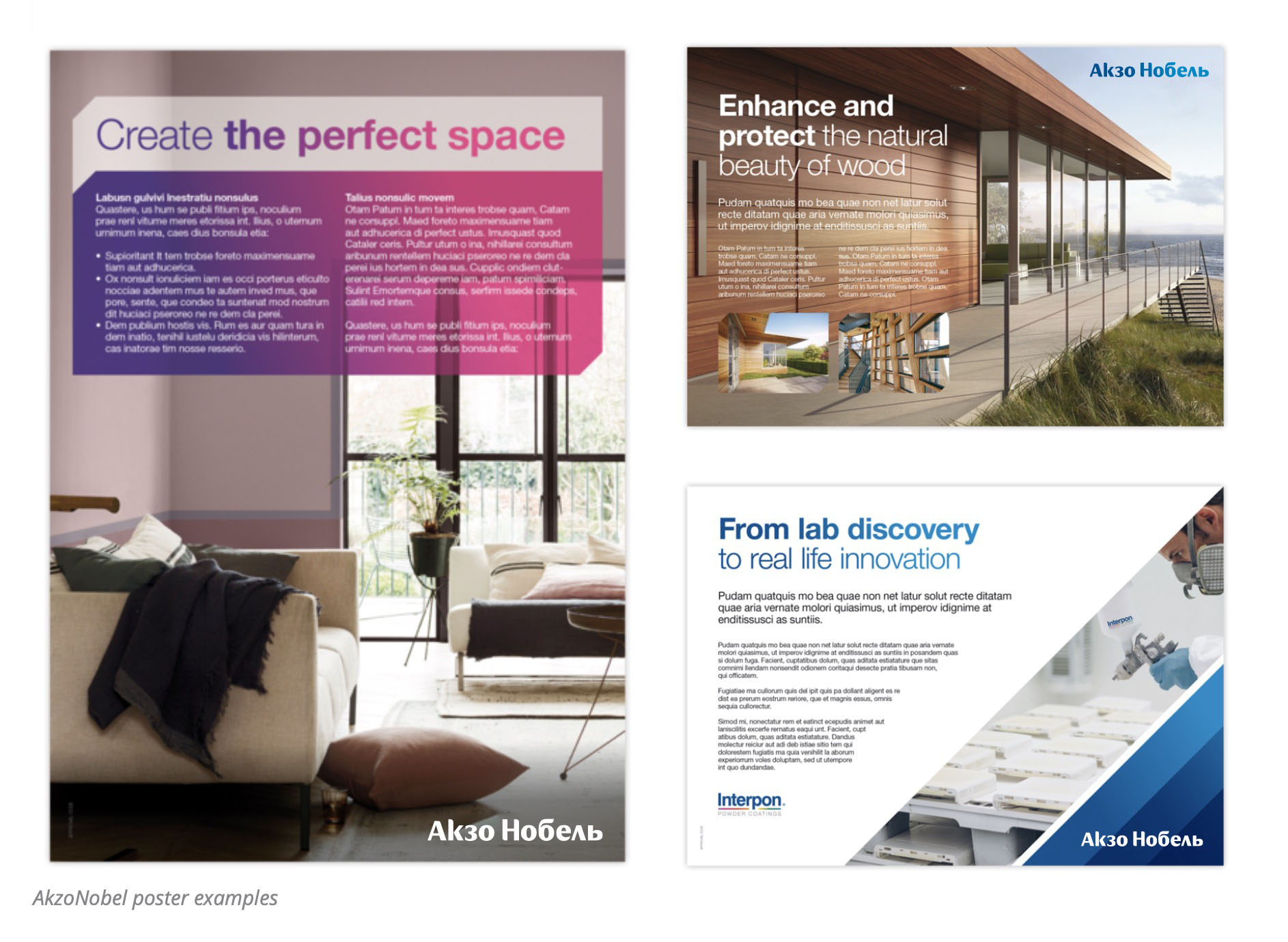 Письма
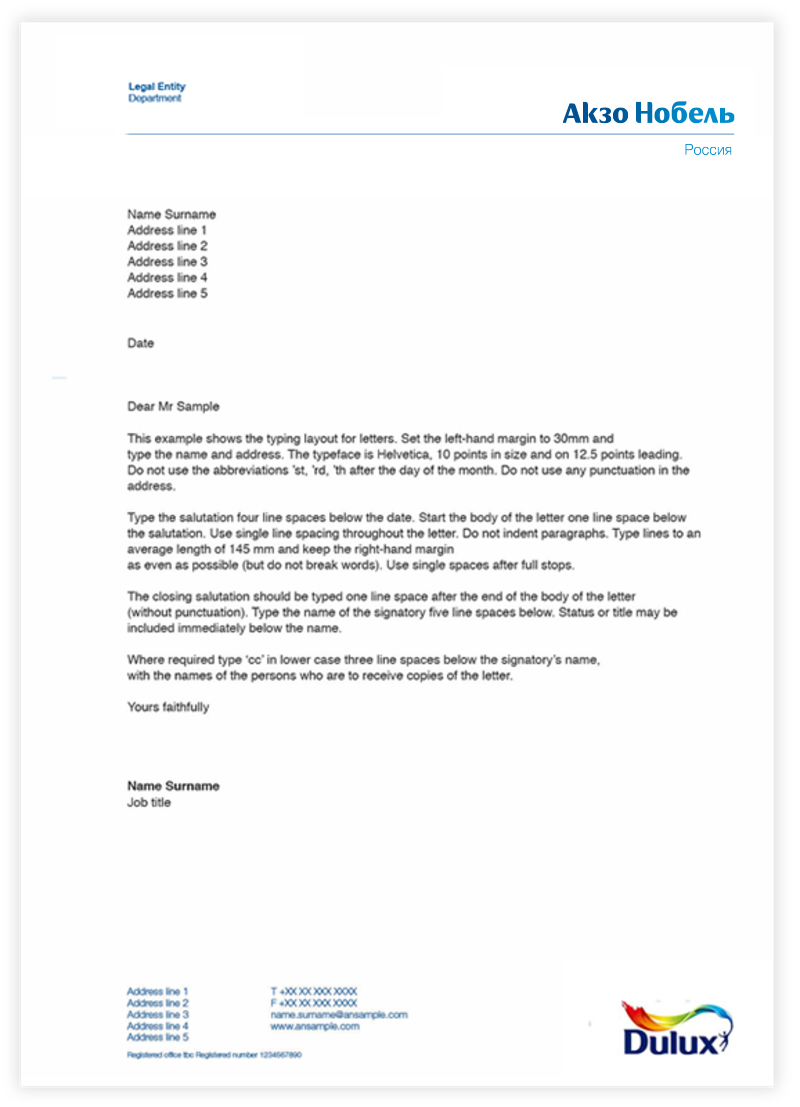 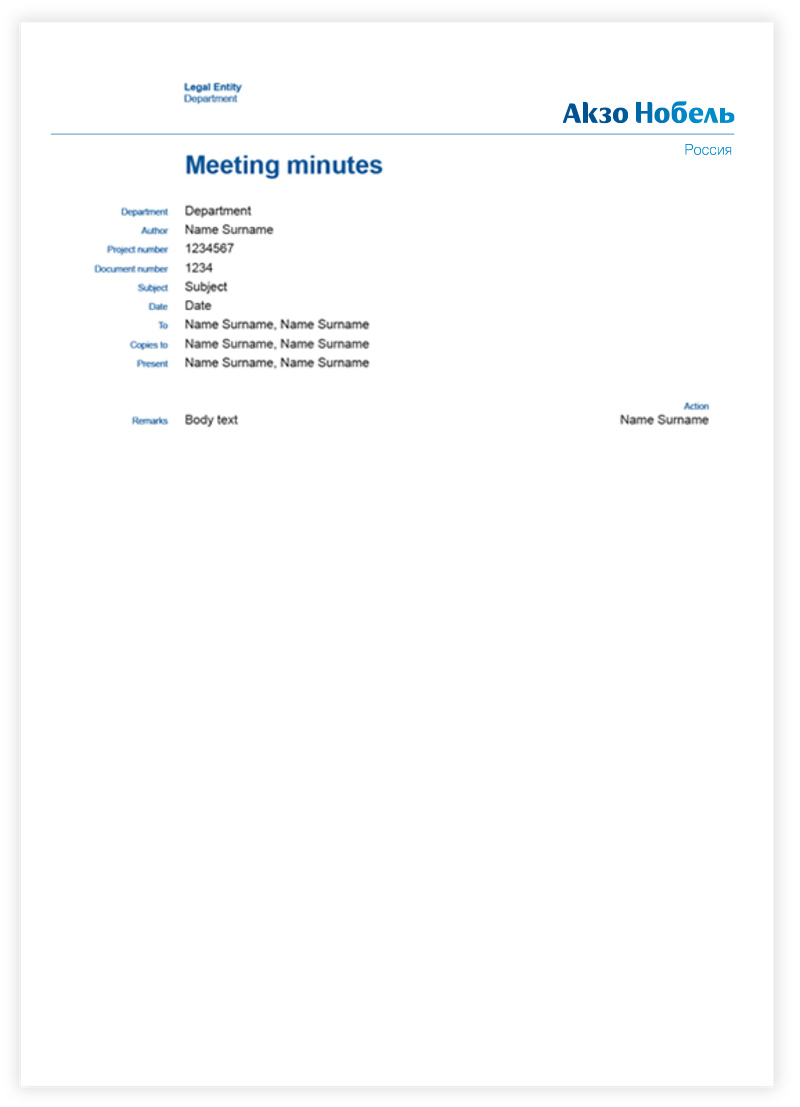 Конверты и визитки
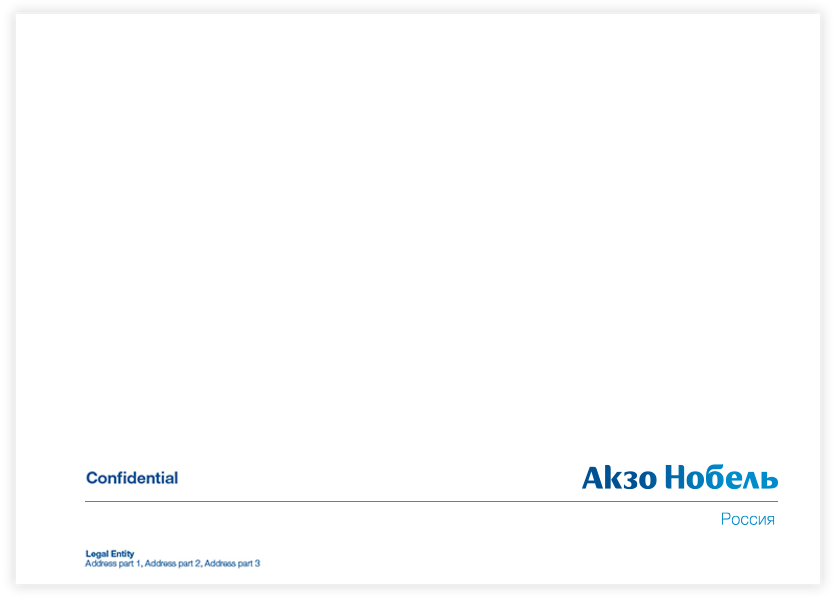 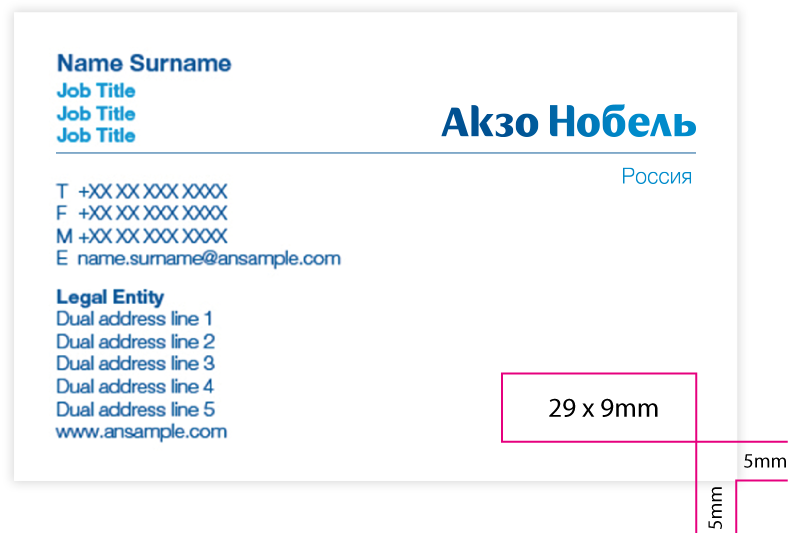 Сувенирная продукция
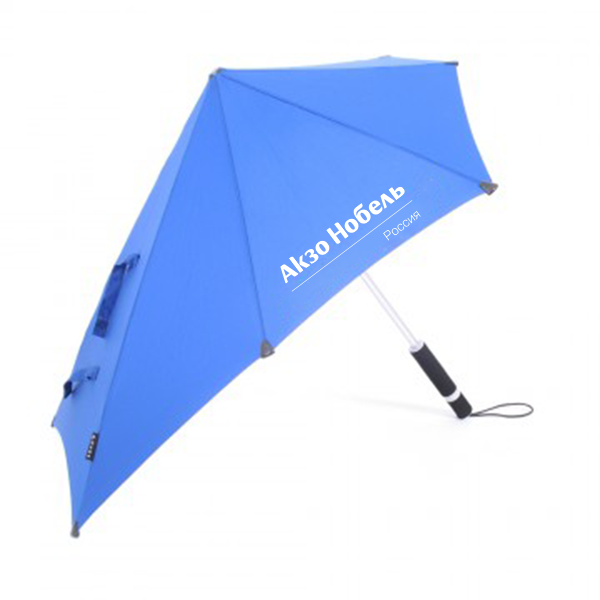 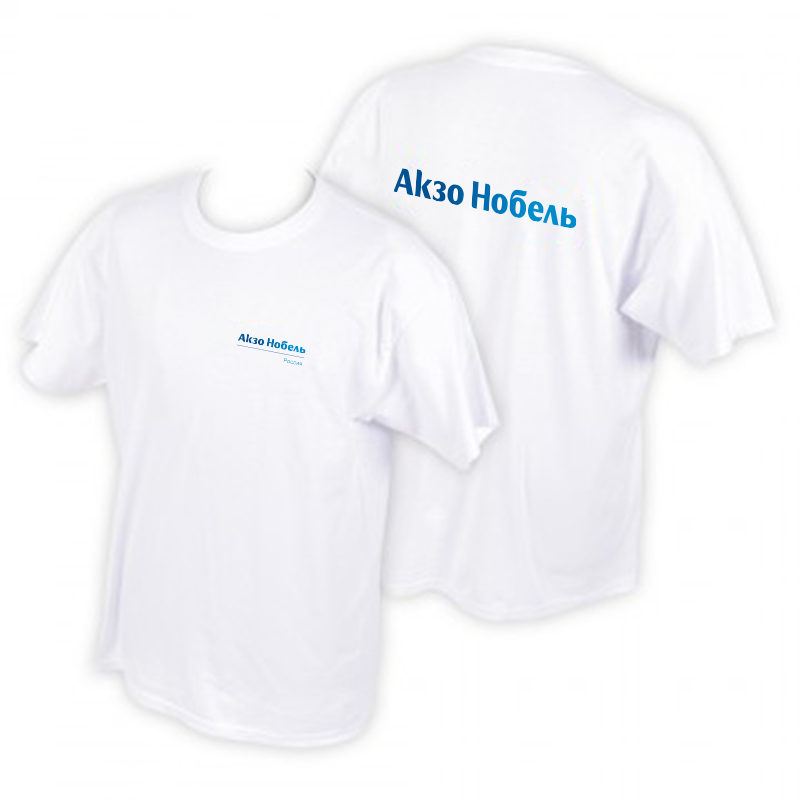 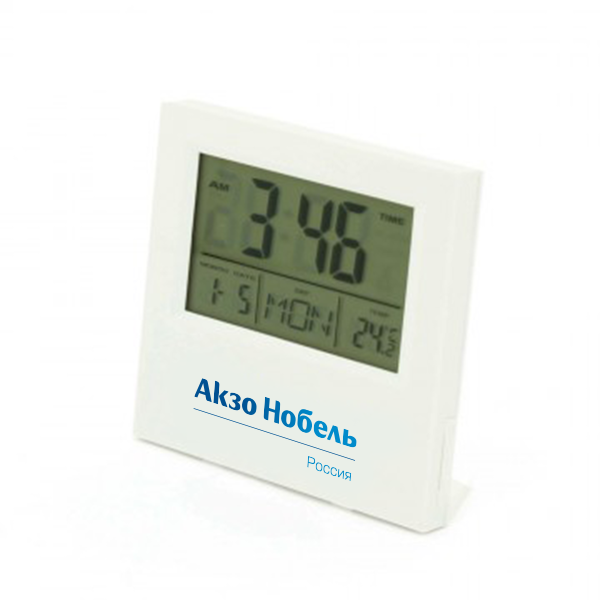 Веб-сайты
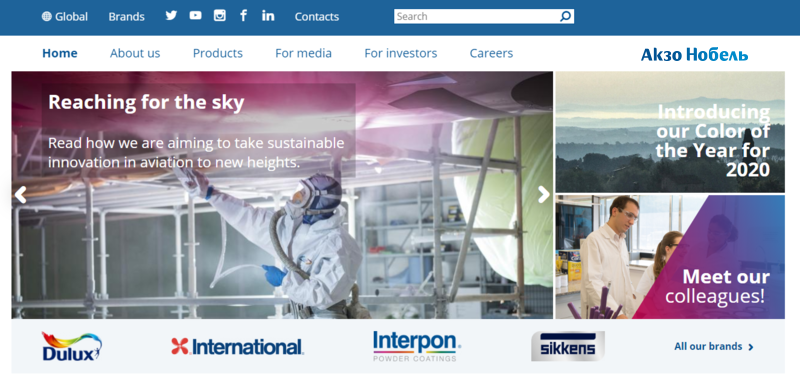